- 2021
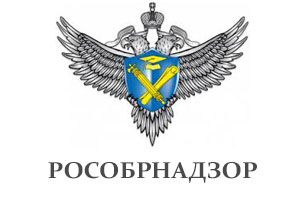 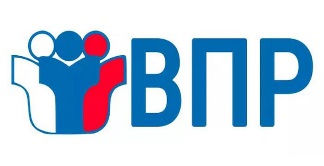 МАРТ - МАЙ